Informatik Q1 Abels
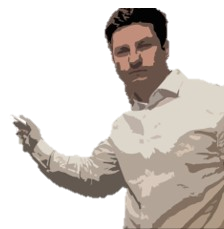 Klasse vs Objekt
Klasse vs Objekt

Klassen sind Vorlagen, aus denen Instanzen genannte Objekte zur Laufzeit erzeugt werden.
Klasse vs Objekt
Klassenname
public class Auto {
	// Anfang Attribute
	private String marke;
	private int baujahr;
	private double verbrauch;
	private String farbe;
	// Ende Attribute
}
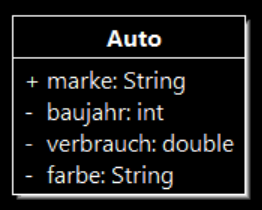 Datentyp
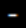 Sichtbarkeit
https://de.wikipedia.org/wiki/Datenkapselung_(Programmierung)
Attribute
Quellcode
UML
Klasse vs Objekt
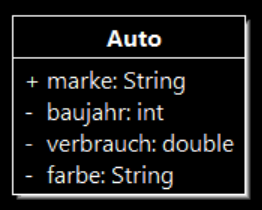 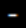 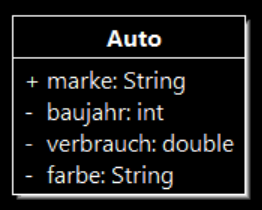 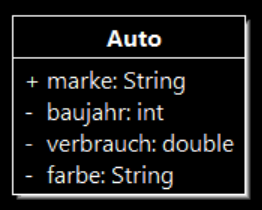 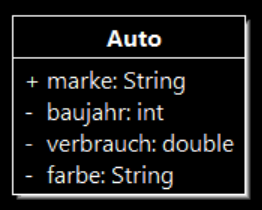 autoAbels: Auto
autoBob: Auto
autoCorbi: Auto
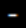 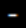 = “Toyota”
= “Audi”
= “VW”
= 2012
= 2009
= 2005
= 6.7     .
= 8.3     .
= 9.2     .
= “schwarz”
= “blau”
= “grün”
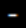 Konstruktor
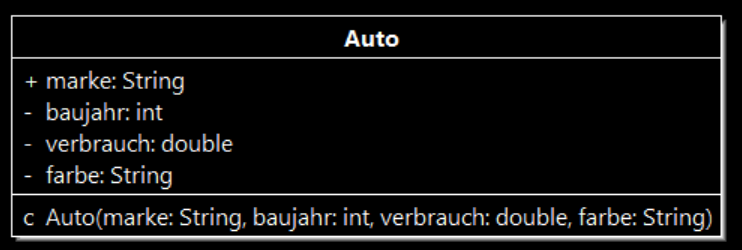 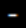 public class Auto {
	// Anfang Attribute
	private String marke;
	private int baujahr;
	private double verbrauch;
	private String farbe;
	// Ende Attribute

	public Auto(String marke, int baujahr, double verbrauch, String farbe) {
		this.marke = marke;
		this.baujahr = baujahr;
		this.verbrauch = verbrauch;
		this.farbe = farbe;
	}
}
Parameter zur Erzeugung (Instanziierung) eines neuen Objekts
Constructor
Bezug auf das aktuelle Objekt
Konstruktor
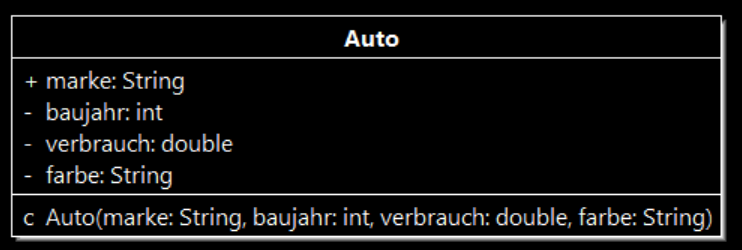 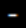 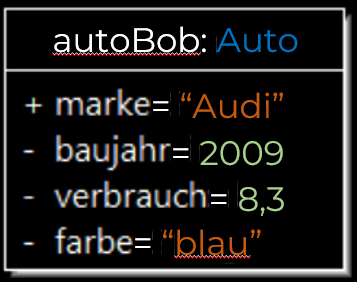 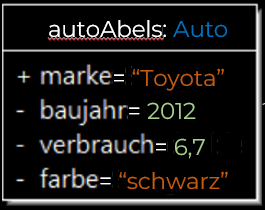 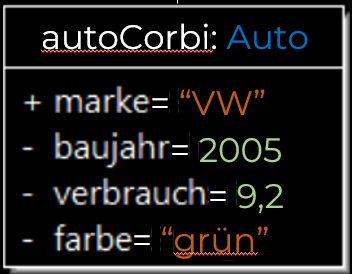 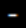 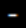 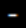 public class Autohaus {
	public static void main(String[] args) {
		Auto autoAbels = new Auto(“Toyota”, 2012, 6.7, “schwarz”);
		Auto autoBob = new Auto(“Audi”, 2009, 8.3, “blau”);
		Auto autoCorbi = new Auto(“VW”, 2005, 9.2, “grün”);
	}
}
Auto nun als Datentyp
Aufruf des Constructors mit den gegebenen Parametern
Konstruktor
public class Auto {
	// Anfang Attribute
	private String marke;
	private int baujahr;
	private double verbrauch;
	private String farbe;
	// Ende Attribute

	public Auto(String marke, int baujahr, double verbrauch, String farbe) {
		this.marke = marke;
		this.baujahr = baujahr;
		this.verbrauch = verbrauch;
		this.farbe = farbe;
	}
}
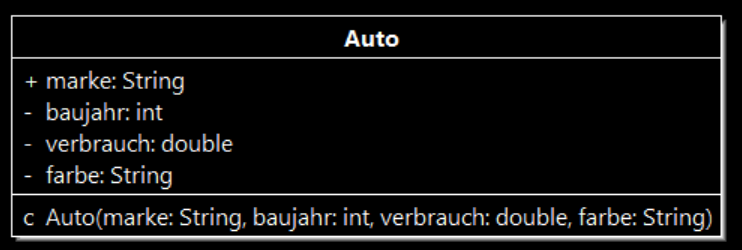 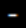 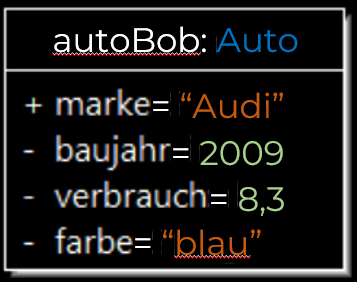 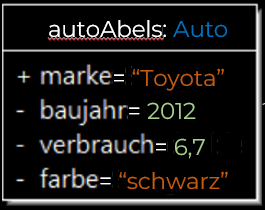 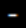 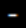 public class Autohaus {
	public void main(String[] args) {
		Auto autoAbels = new Auto(“Toyota”, 2012, 6.7, “schwarz”);
		Auto autoBob = new Auto(“Audi”, 2009, 8.3, “blau”);
		Auto autoCorbi = new Auto(“VW”, 2005, 9.2, “grün”);
	}
}
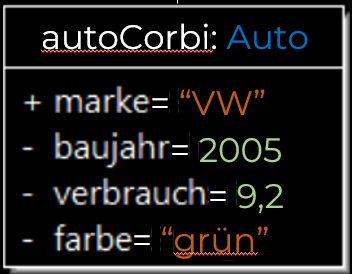 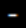 get – Methode
public class Auto {
	// Anfang Attribute
	private String marke;
	private int baujahr;
	private double verbrauch;
	private String farbe;
	// Ende Attribute

	public Auto(String marke, int baujahr, double verbrauch, String farbe) {
		this.marke = marke;
		this.baujahr = baujahr;
		this.verbrauch = verbrauch;
		this.farbe = farbe;
	}

	// Anfang Methoden
	public String getMarke() {
		return this.marke;
	}

	public int getBaujahr() {
		return this.baujahr;
	}

	public double getVerbrauch() {
		return this.verbrauch;
	}

	public String getFarbe() {
		return this.farbe;
	}
	// Ende Methoden
}
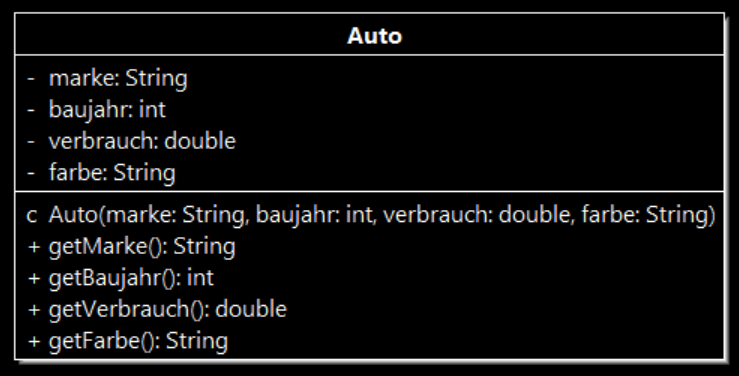 get-Methode
Rückgabewert
Methoden
get – Methode
public class Auto {
	// Anfang Attribute
	private String marke;
	private int baujahr;
	private double verbrauch;
	private String farbe;
	// Ende Attribute

	public Auto(String marke, int baujahr, double verbrauch, String farbe) {
		this.marke = marke;
		this.baujahr = baujahr;
		this.verbrauch = verbrauch;
		this.farbe = farbe;
	}

	// Anfang Methoden
	public String getMarke() {
		return this.marke;
	}

	public int getBaujahr() {
		return this.baujahr;
	}

	public double getVerbrauch() {
		return this.verbrauch;
	}

	public String getFarbe() {
		return this.farbe;
	}
	// Ende Methoden
}
public class Autohaus {
	public void main(String[] args) {
		Auto autoAbels = new Auto(“Toyota”, 2012, 6.7, “schwarz”);
		Auto autoBob = new Auto(“Audi”, 2009, 8.3, “blau”);
		Auto autoCorbi = new Auto(“VW”, 2005, 9.2, “grün”);
		
		System.out.println(autoAbels.getMarke());
	}
}
set – Methode
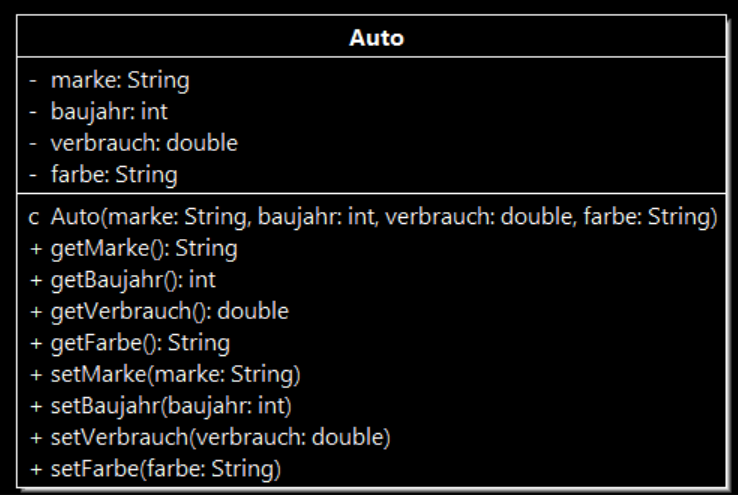 public class Auto {
	// Anfang Attribute
	private String marke;
	private int baujahr;
	private double verbrauch;
	private String farbe;
	// Ende Attribute

	public Auto(String marke, int baujahr, double verbrauch, String farbe) {
		this.marke = marke;
		this.baujahr = baujahr;
		this.verbrauch = verbrauch;
		this.farbe = farbe;
	}

	// Anfang Methoden
	public String getMarke() {
		return this.marke;
	}

	public int getBaujahr() {
		return this.baujahr;
	}

	public double getVerbrauch() {
		return this.verbrauch;
	}

	public String getFarbe() {
		return this.farbe;
	}
public void setMarke(String marke) {
		this.marke = marke;
	}

	public void setBaujahr(int baujahr) {
		this.baujahr = baujahr;
	}

	public void setVerbrauch(double verbrauch) {
		this.verbrauch = verbrauch;
	}

	public void setFarbe(String farbe) {
		this.farbe = farbe;
	}
	// Ende Methoden
}
set-Methode
set – Methode
public void setMarke(String marke) {
		this.marke = marke;
	}

	public void setBaujahr(int baujahr) {
		this.baujahr = baujahr;
	}

	public void setVerbrauch(double verbrauch) {
		this.verbrauch = verbrauch;
	}

	public void setFarbe(String farbe) {
		this.farbe = farbe;
	}
	// Ende Methoden
}
public class Auto {
	// Anfang Attribute
	private String marke;
	private int baujahr;
	private double verbrauch;
	private String farbe;
	// Ende Attribute

	public Auto(String marke, int baujahr, double verbrauch, String farbe) {
		this.marke = marke;
		this.baujahr = baujahr;
		this.verbrauch = verbrauch;
		this.farbe = farbe;
	}

	// Anfang Methoden
	public String getMarke() {
		return this.marke;
	}

	public int getBaujahr() {
		return this.baujahr;
	}

	public double getVerbrauch() {
		return this.verbrauch;
	}

	public String getFarbe() {
		return this.farbe;
	}
public class Autohaus {
	public void main(String[] args) {
		Auto autoAbels = new Auto(“Toyota”, 2012, 6.7, “schwarz”);
		Auto autoBob = new Auto(“Audi”, 2009, 8.3, “blau”);
		Auto autoCorbi = new Auto(“VW”, 2005, 9.2, “grün”);
		
		System.out.println(autoAbels.getMarke());
		autoAbels.setMarke(“VW”);
		System.out.println(autoAbels.getMarke());
	}
}
Toyota
VW
Übung 1
Gegeben sei eine Klasse namens Bus. Die Klasse Bus hat Attribute für den Namen des Fahrers und die Zahl der Gäste. Für beide Attribute besitzt sie get-/set-Methoden und einen entsprechenden Konstruktor. Außerdem hat sie zwei Methoden für das Zu- bzw. Aussteigen von n Personen.
Entwirf ein UML-Diagramm für die Klasse Bus.
Erweitere das UML-Diagramm um zwei Objekte bus1 und bus2.
Implementiere die Klasse Bus in Java.
Implementiere die Klasse Verkehr, in der die beiden Busse bus1 und bus2 mit erfundenen Daten instanziiert werden.
Gib den Fahrer des Busses mit den meisten Gästen in der Console aus.
Befördere 5 Gäste vom Bus mit mehr Gästen zum Bus mit weniger Gästen.
Klasse
Objekt
Attribut
Konstruktor
get- / set-Methode
Sichtbarkeit /Geheimnisprinzip / Datenkapselung
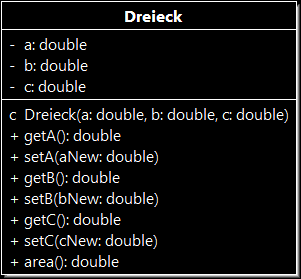 Übung 2
In einem neuen Ordner Geometrie wollen wir geometrische Objekte betrachten.

Erstelle eine Klasse Dreieck nach folgendem UML. 
Implementiere die Funktion public double area().
Erstelle eine Klasse Main, in der das Objekt d1 vom Typ Dreieck mit willkürlichen Zahlen instanziiert und dessen Flächeninhalt berechnet sowie ausgegeben wird.
Erstelle eine Klasse Punkt mit den Parametern double x und double y inklusive Gettern, Settern und einem Konstruktor.
Erweitere die Klasse Punkt um die Funktion public double distance(Punkt p).
Erstelle in der Main-Klasse ein weiteres Dreieck-Objekt d2 durch Angabe dreier Punkt-Objekte und gib dessen Flächeninhalt aus. Was musst du dafür noch in der Dreieck-Klasse ergänzen?
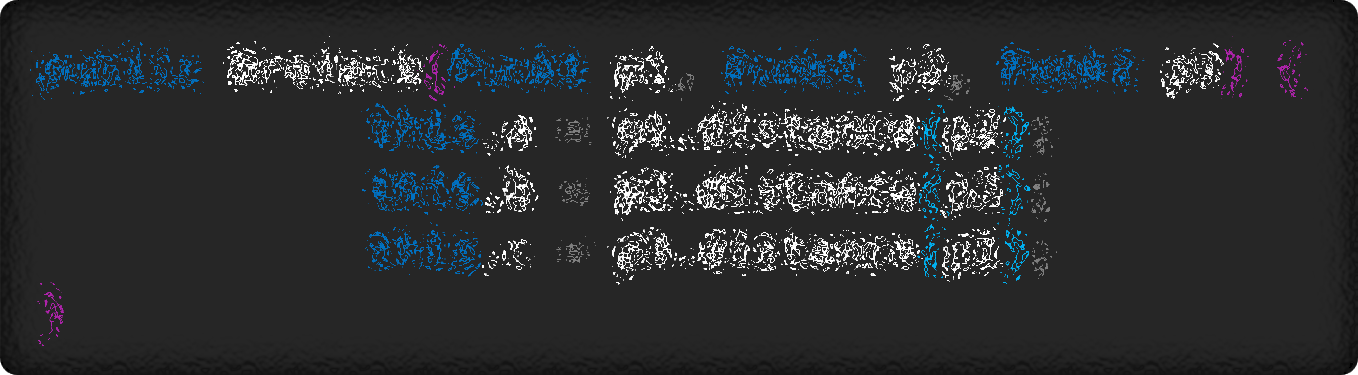 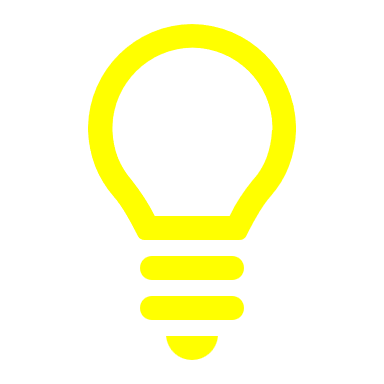 In einem neuen Ordner Geometrie wollen wir verschiedene geometrische Objekte betrachten.
Erstelle jeweils eine Klasse für die Objekte Dreieck, Zyliner und Kreis.
Erweitere die Klassen mit den Attributen, die diese Objekte eindeutig bestimmen.
Erweitere die Klassen mit den jeweiligen get-/set-Methoden und Konstruktoren.
Erweitere die Klassen mit Methoden zu Berechnung des Flächeninhalts bzw. Volumens.
Erweitere die Klassen mit weiteren Konstruktoren und Methoden.